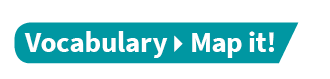 4
GOING PLACES
Completa le mappe con le traduzioni.
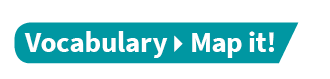 4
GOING PLACES
Completa le mappe con le traduzioni.
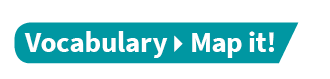 4
GOING PLACES
Completa le mappe con le traduzioni.
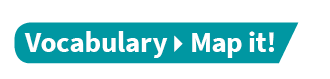 4
GOING PLACES
Completa le mappe con le traduzioni.